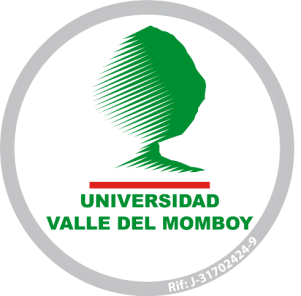 REPUBLICA BOLIVARIANA DE VENEZUELAUNIVERSIDAD VALLE DEL MOMBOYFACULTAD DE INGENIERIACARVAJAL-ESTADO TRUJILLOMODELO DE SISTEMA VIABLE ORGANIZACIONAL PARA LA CAJA DE AHORRO DE LA UNIVERSIDAD VALLE DEL MOMBPOY(CATRUVM).
Autor: José Baptista
				C.I: 25303728
				Tutor: Iván Pérez 

		Abril-2018
Planteamiento del Problema
¿Que es una Caja de Ahorro?
	
	¿Qué funciones Cumple una Caja
	de Ahorro?

	¿Que papel cumplen los socios?
	
	¿Cuáles son sus orígenes?

	¿Quién regula las Cajas de Ahorro?
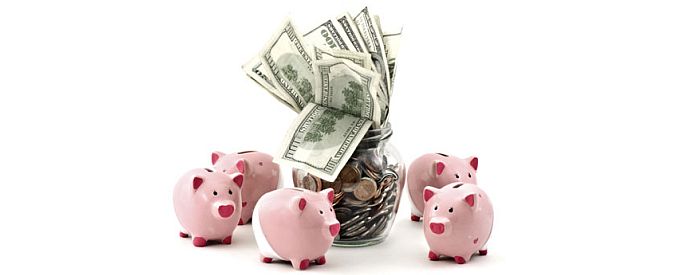 Planteamiento del Problema
¿Será importante realizar convenios con empresas privadas?

¿Será importante que la caja de ahorro de la Universidad Valle del Momboy ofrezca otros beneficios a sus asociados?

¿Se debe aumentar el número de socios de la caja de ahorros?
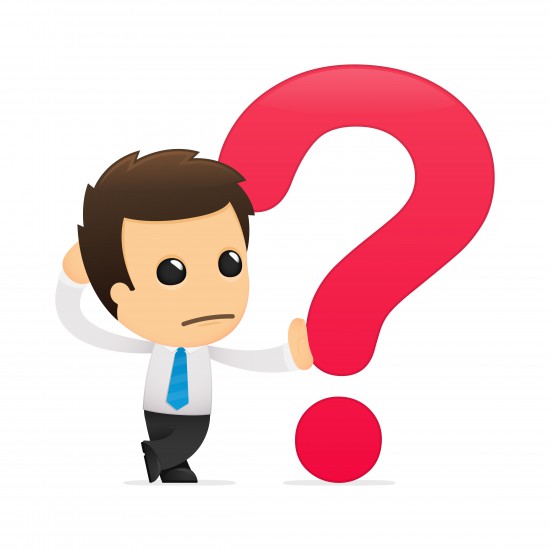 Objetivos
Objetivo General:
Proponer un Modelo de Sistema viable para  la Caja de Ahorro de la Universidad Valle del Momboy (CATRUVM), con el fin de optimizar sus funciones administrativas y beneficios.

Objetivos Específicos: 
Analizar los procesos administrativos que lleva la Caja de Ahorro de la Universidad Valle del Momboy.

Desarrollar las cinco funciones esenciales para la viabilidad de CATRUVM (Implementación, Coordinación, Control, Inteligencia y Política).

Diseñar un modelo de sistema viable para la optimización Organizacional de la Caja de ahorro para la Universidad Valle del Momboy.

Implementar el modelo de sistema viable para la optimización Organizacional de la Caja de Ahorro de la UVM.
Marco Teórico
Antecedentes

Martorano A., Adrian A. (2011)

Analizar los  procedimientos  administrativos  y  contables  utilizados para el otorgamiento  de los préstamos mediano y largo plazo aplicados por  la  Caja  de  Ahorro  y  Préstamo  del  Personal  Académico  de  la Universidad Pedagógica Experimental Libertador – Instituto Pedagógico de Maturín (CAPAUPEL – IPMAT).
Bases Teóricas
Cajas de Ahorro y sus Características

Inversiones, Rentabilidad y Riesgos

¿Qué es la Cibernética Organizacional?

Viabilidad y Ley de Ashby

Modelo de Sistema Viable

Carácter Recursivo del MVS
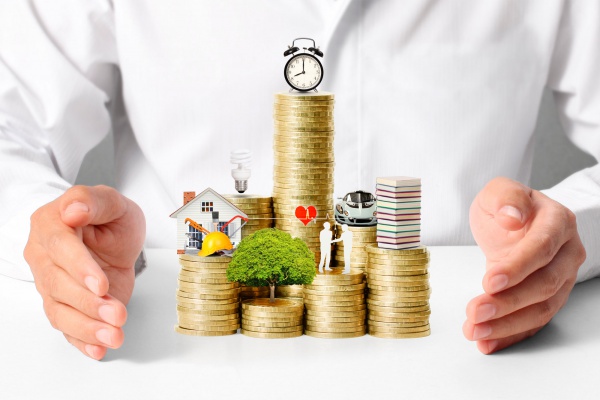 Metodología
El modelo del sistema viable (MSV) 

Entorno



Operación 



Gestión
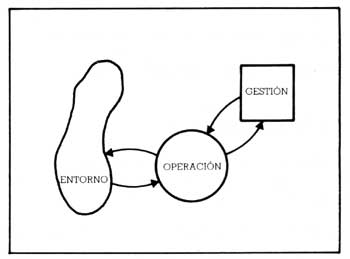 Metodología
Los 5 Sub-Sistemas

Función Implementación

Función de Coordinación

Función de Cohesión    

Función de Inteligencia

Función Política
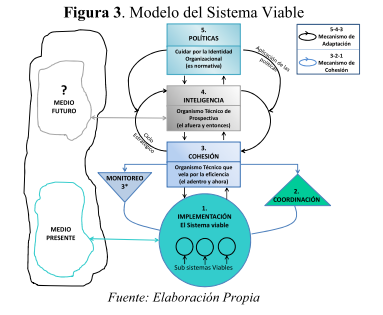 Aplicación del Modelo de Sistemas Viable
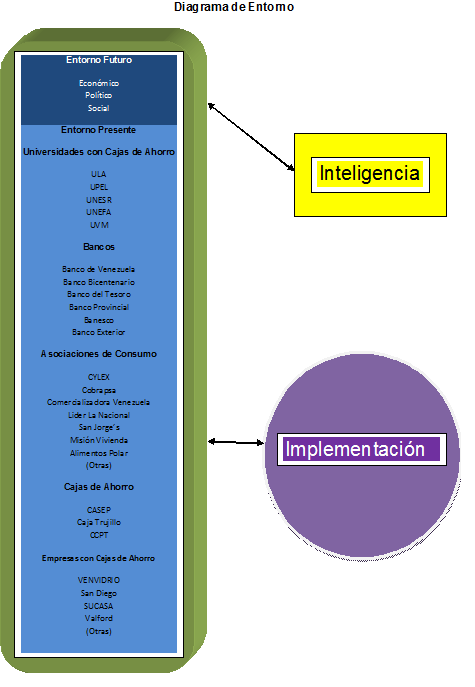 Diagrama de Entorno
Aplicación del Modelo de Sistemas Viable
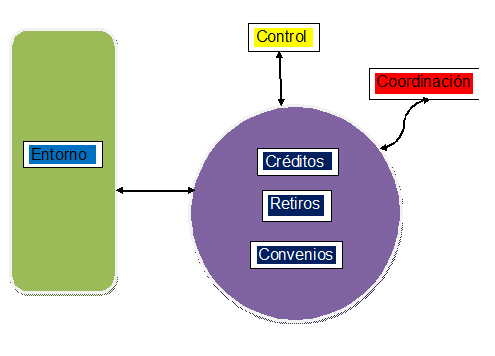 Diagrama de Implementación
Aplicación del Modelo de Sistemas Viable
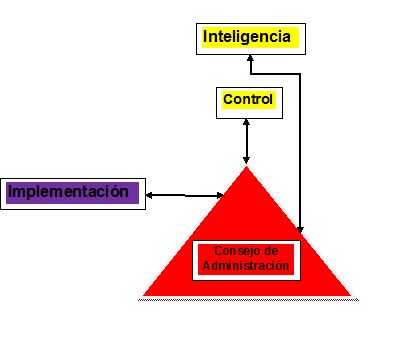 Diagrama de Coordinación
Aplicación del Modelo de Sistemas Viable
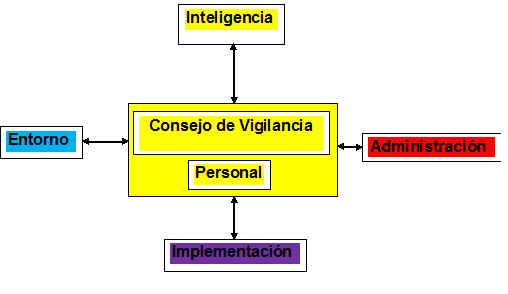 Diagrama de Control
Aplicación del Modelo de Sistemas Viable
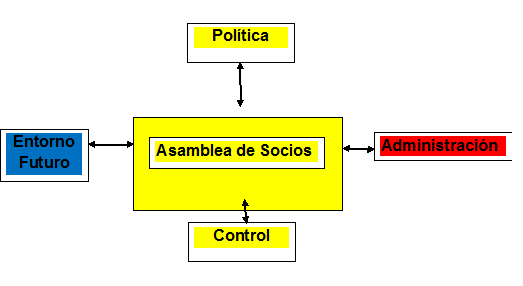 Diagrama de Inteligencia
Aplicación del Modelo de Sistemas Viable
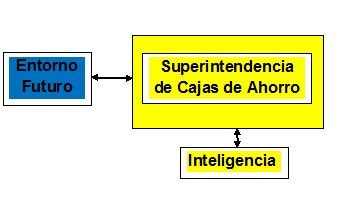 Diagrama de Política
Aplicación del Modelo de Sistemas Viable
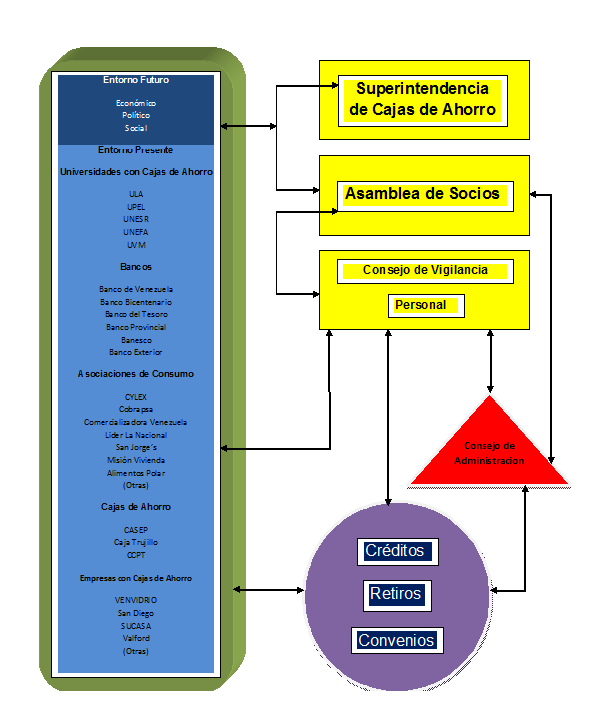 Conclusiones
Falta de organización

Falta de comunicación 

 Poca resolución de problemas a nivel económico

 No cumple las expectativas en el ámbito de convenios
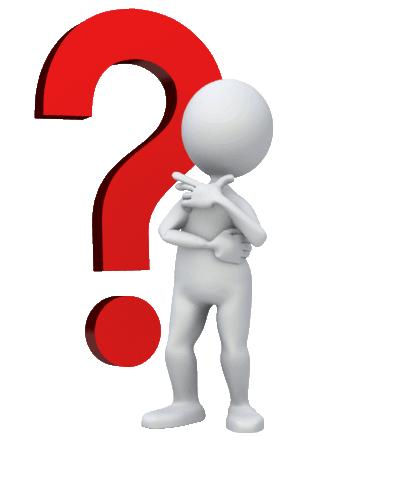 Recomendaciones
Establecer mas contacto

 Realizar más y mejores convenios con empresas 

 Promover a la inclusión de mas asociados

 Realizar una asociación de consumo 

 Realizar reuniones constantes

 Implementar este trabajo de grado
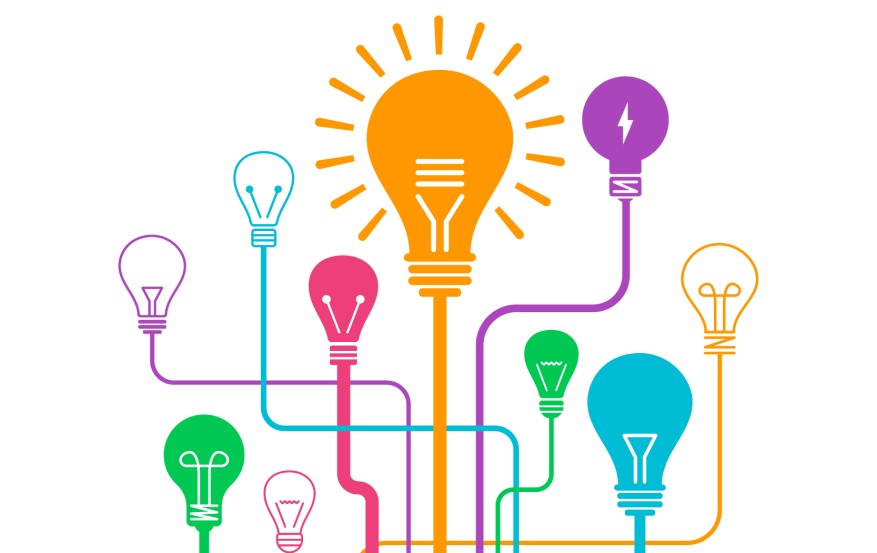 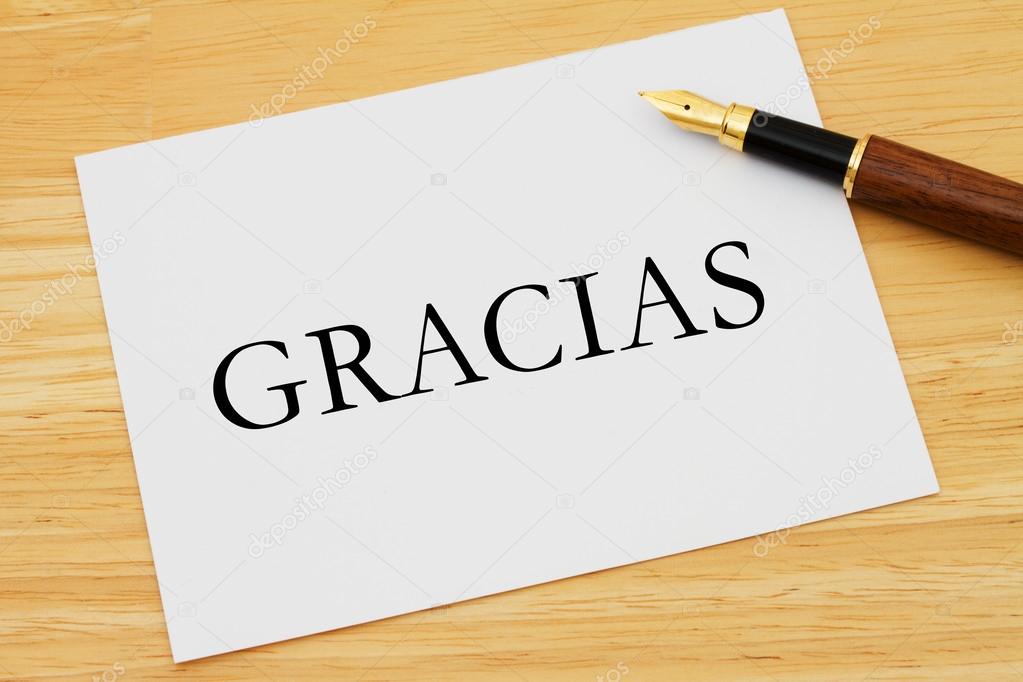